Javadoc Comments
Mr. Crone
Comments
Single-Line Comment:     //

Multi-Line / Block Comment:   /*  …    */

Javadoc Comment:    /** …    */
Javadoc Comments
- After Javadoc comments are created, a Javadoc HTML File can be generated 
- Javadoc comments allow us to create HTML files that detail our own classes in the same format as the classes found on docs.oracle.com
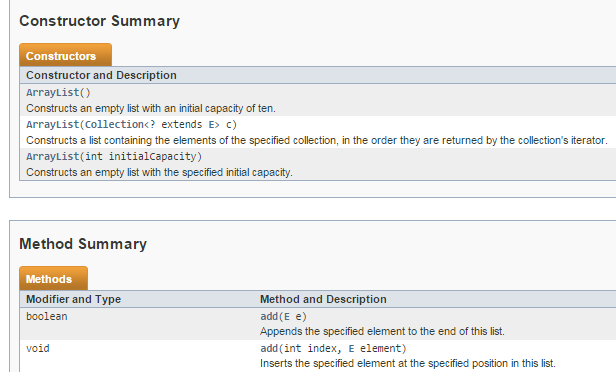 Creating a Javadoc Comment
-Javadoc comments can be easily created by typing:   /**       “Enter”
- After pressing “Enter” the code below and any accompanying tags will automatically be generated

/**
 * 
  */
Creating Javadoc Comments
- Javadoc comments can be placed above any method, field, or class header
 - Javadoc comments generate different HTML tags depending upon what they will be used to describe and where the comment is placed

Example) Placing a comment above a class header will automatically generate the “@author” tag
/**
 * @author
  */
public class CommentTester {
Creating Javadoc Comments
- Finish the Javadoc comment below by adding a description above the @author tag and identifying the author
 - Descriptions of Methods/Classes can be placed above the tags
 - Write information beside or below a tag to describe a specific tag
/**
 *  This class demonstrates the use of Javadoc Comments
 * @author Mr. Crone
  */
public class CommentTester {
Creating Javadoc Comments
- The code below creates the Javadoc on the right

/**
 *  This class demonstrates the use of Javadoc Comments
 * @author Mr. Crone
  */
public class CommentTester {
…
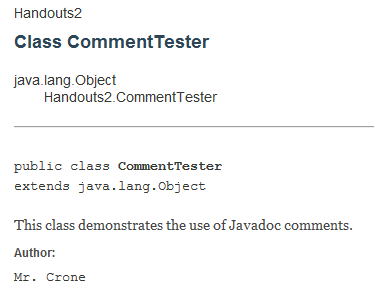 Javadoc Tags
- The AP Exam requires that you have knowledge of the @param and @return tags
 - The @param tag can be used to describe parameters of a method/constructor
 - The @return tag describes exactly what a method will return
 - @param and @return are automatically generated when the Javadoc comment is created above a method
Javadoc Method Example
/**
 * This is the description of a random method for
 * javadoc demonstration purposes. 
 * @param input 
 * Input is a random parameter for demo purposes.
 * @return
 * Always returns the number 4. 
 */
public int getNum(int input){
       return 4;
}
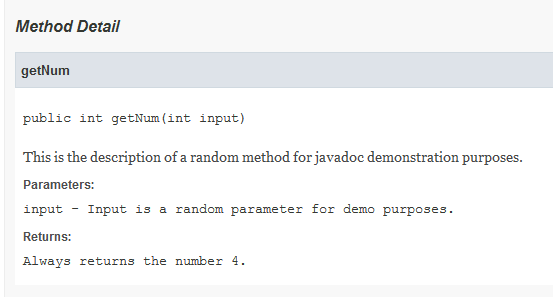 Generating a Javadoc
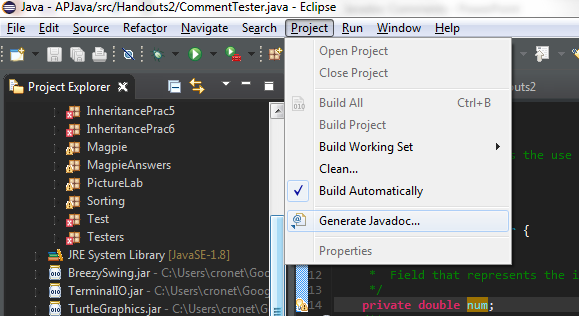 Generating the Javadoc
- After clicking “Generate Javadoc”, you will be given the option to select an individual class or entire packages/projects
 - If you are generating the Javadoc file for a single class, ensure that other classes are not also selected
 - After generating the Javadoc, the files will appear as a regular folder within the project and can be viewed within eclipse